TOÁN 1
Phép cộng dạng 25 + 4, 25 + 40 – Tiết 2
BÀI 2 : ĐẶT TÍNH RỒI TÍNH
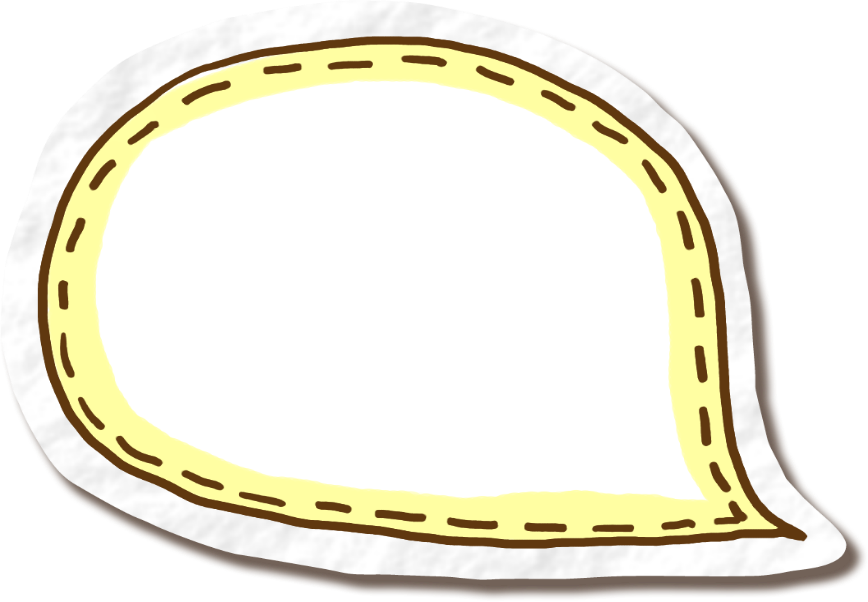 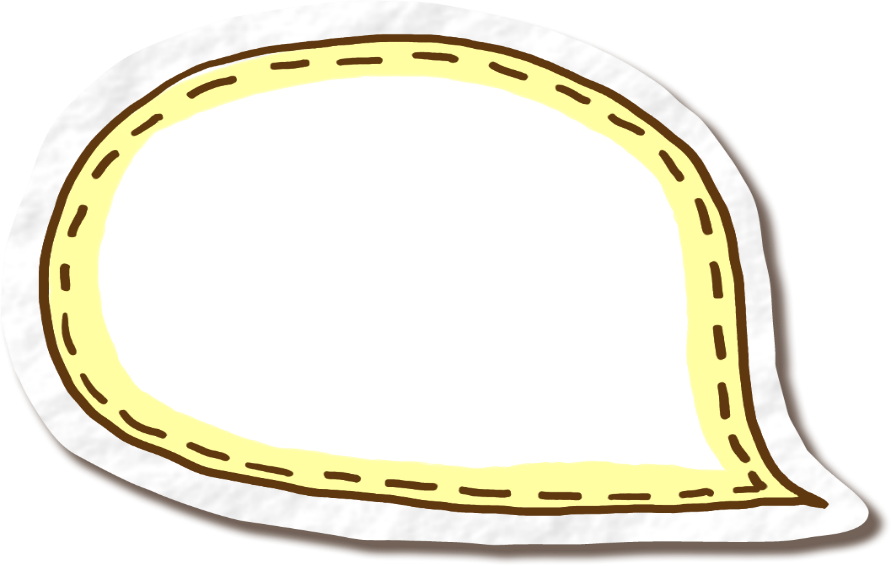 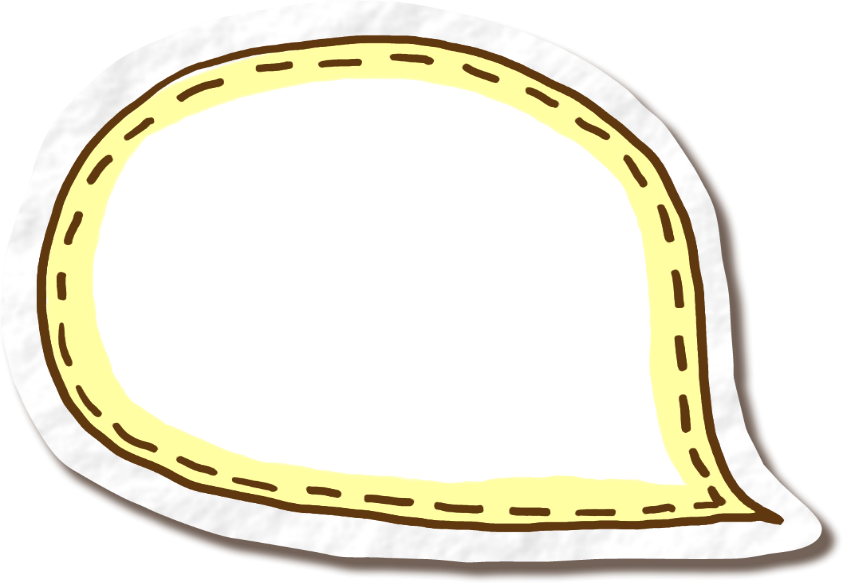 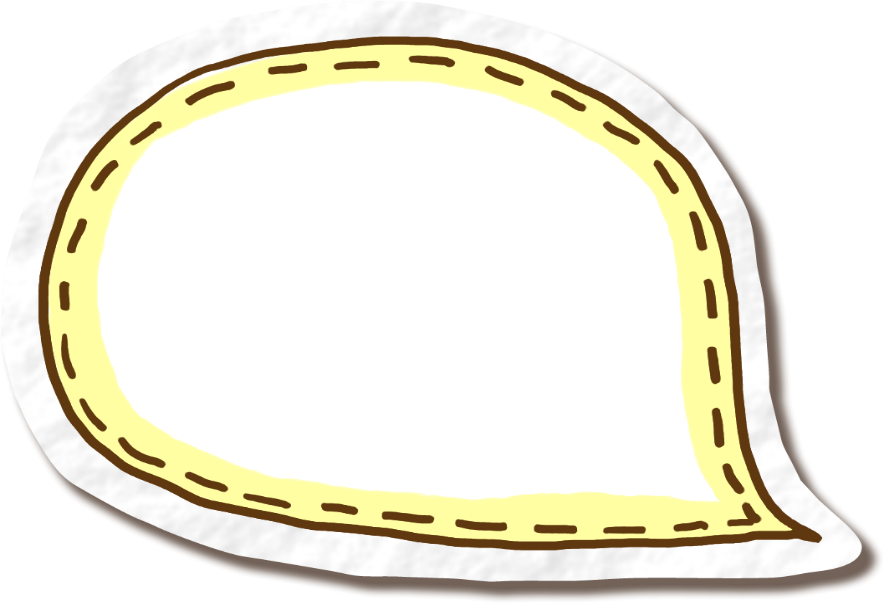 53 + 6
82 + 4
45 + 3
63 + 3
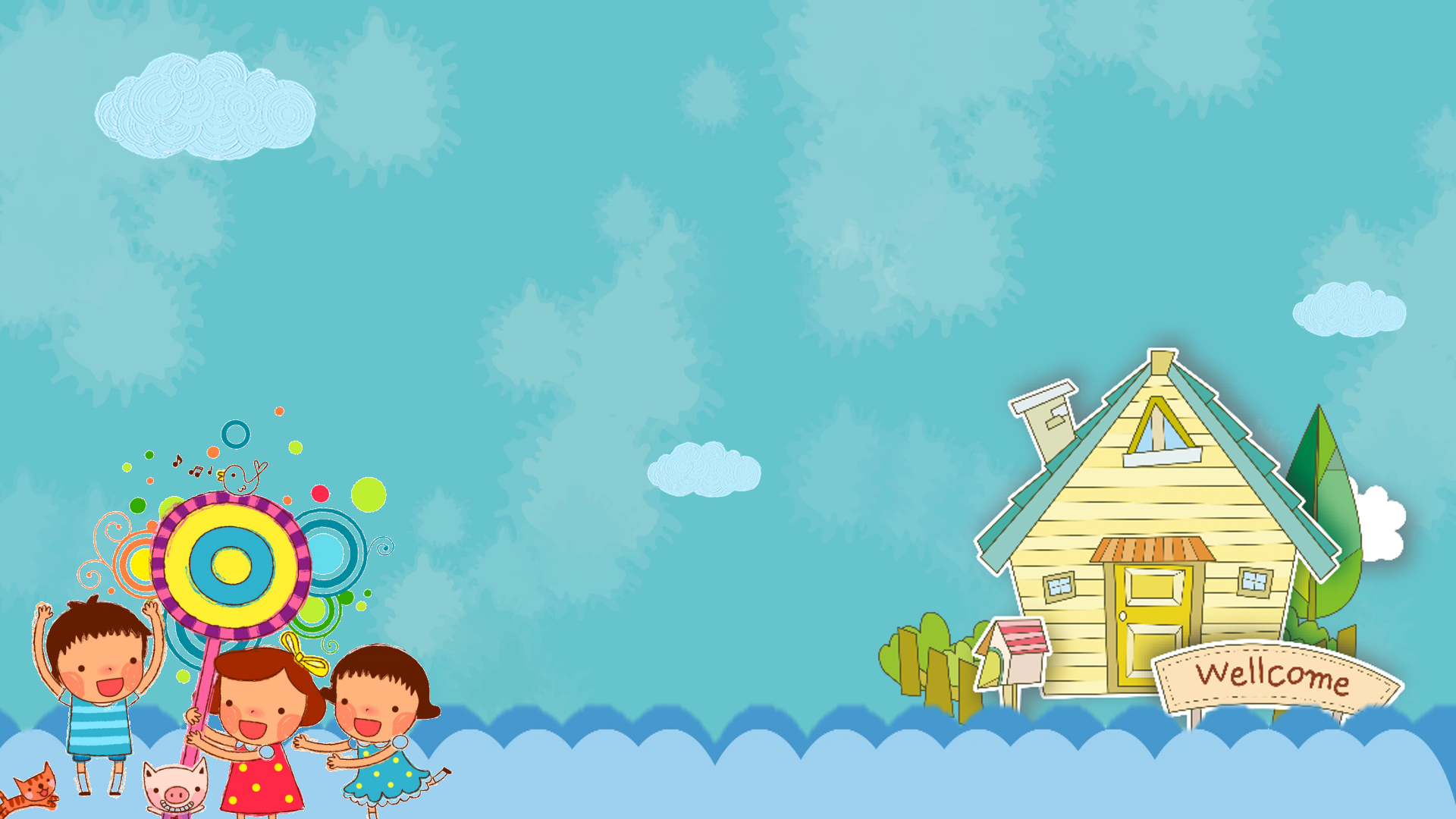 = 86
= 66
= 48
= 59
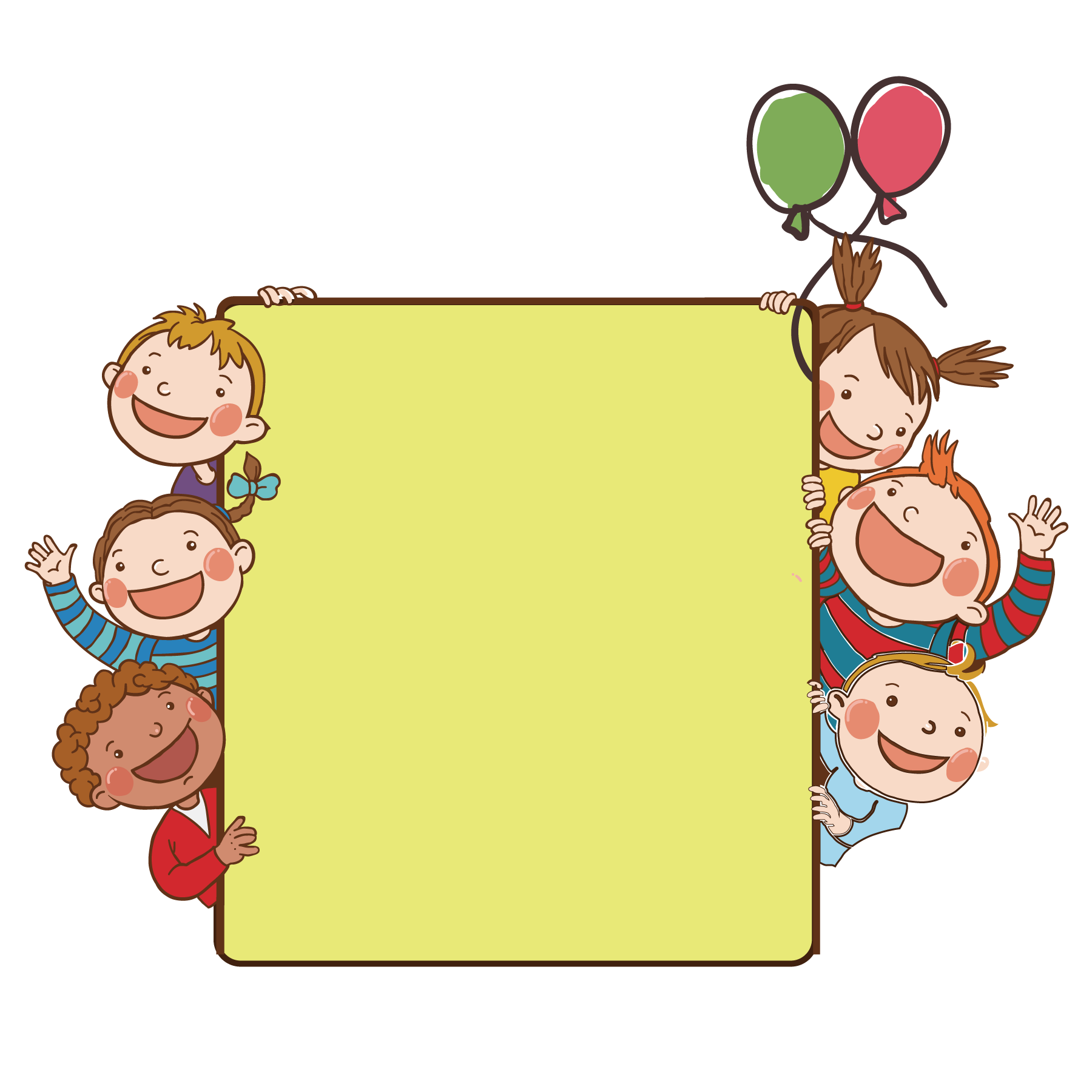 Vậy 25 + 40 = 65
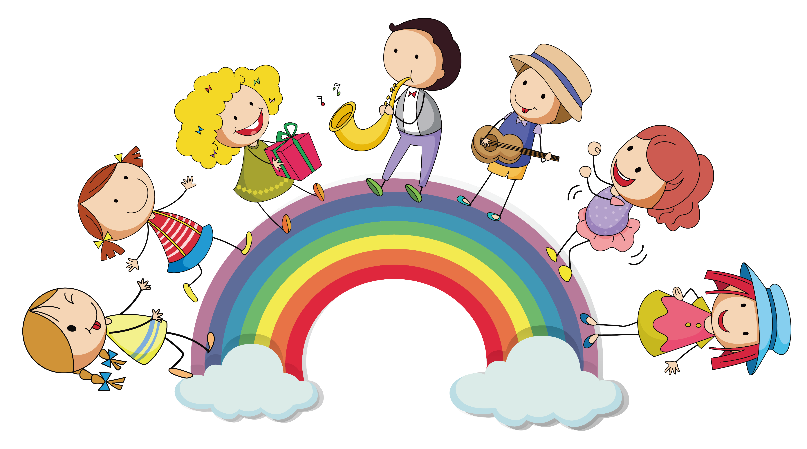 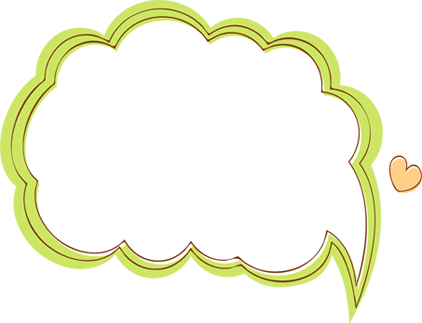 Bài 3: Tính (theo mẫu):
25
5 cộng 0 bằng 5 , viết 5
+
40
2 cộng 4 bằng 6, viết 6
6
5
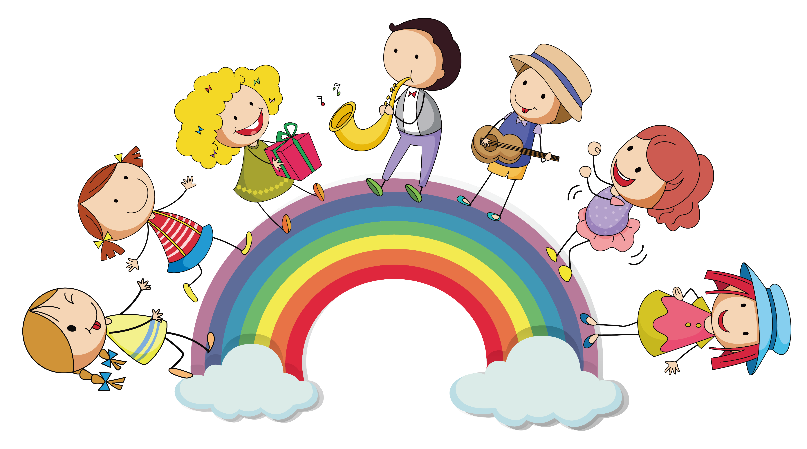 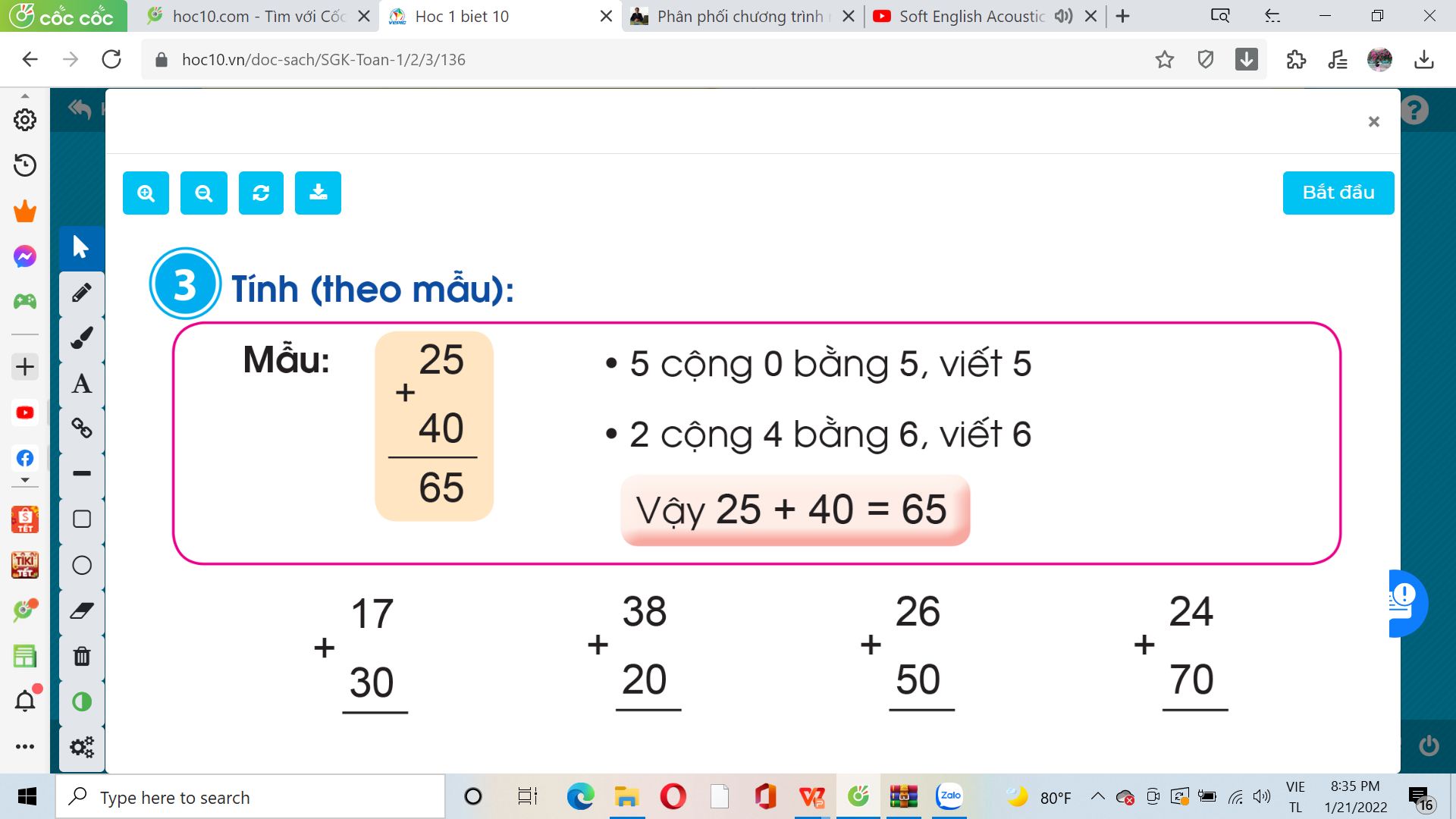 47
38
76
94
BÀI 4 : ĐẶT TÍNH RỒI TÍNH
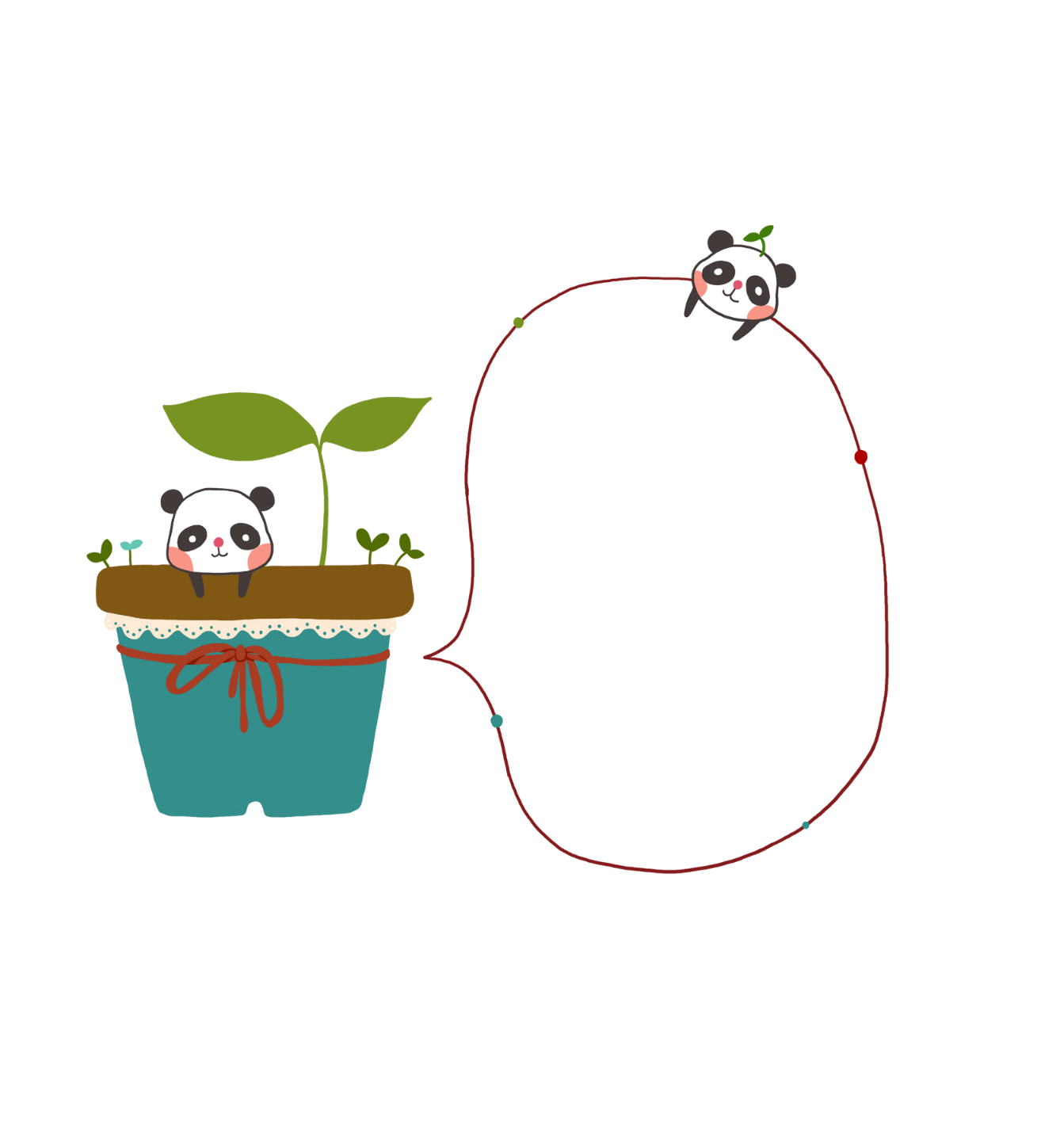 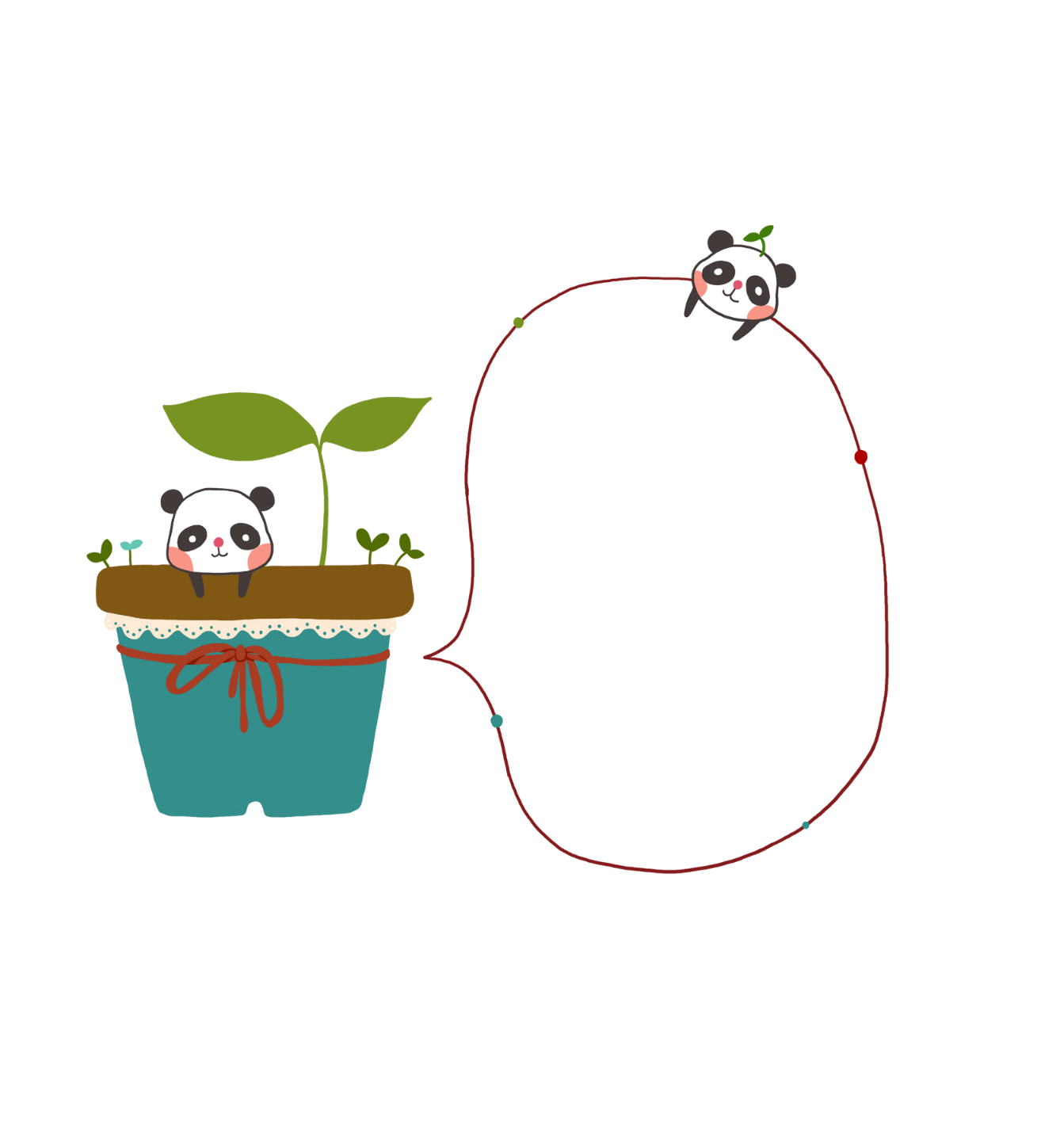 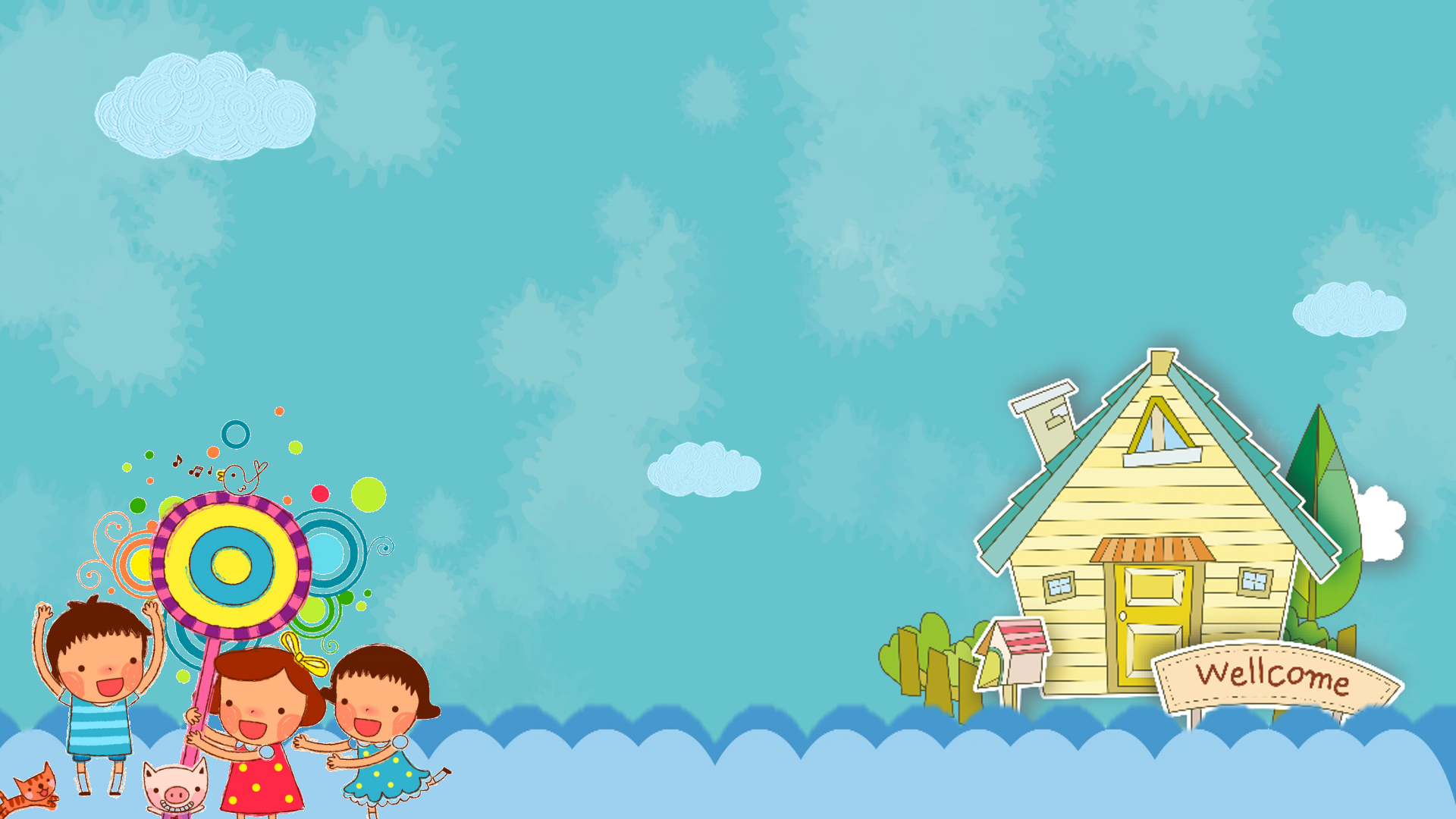 72 
+  
      20
29 
+  
        40
92
69
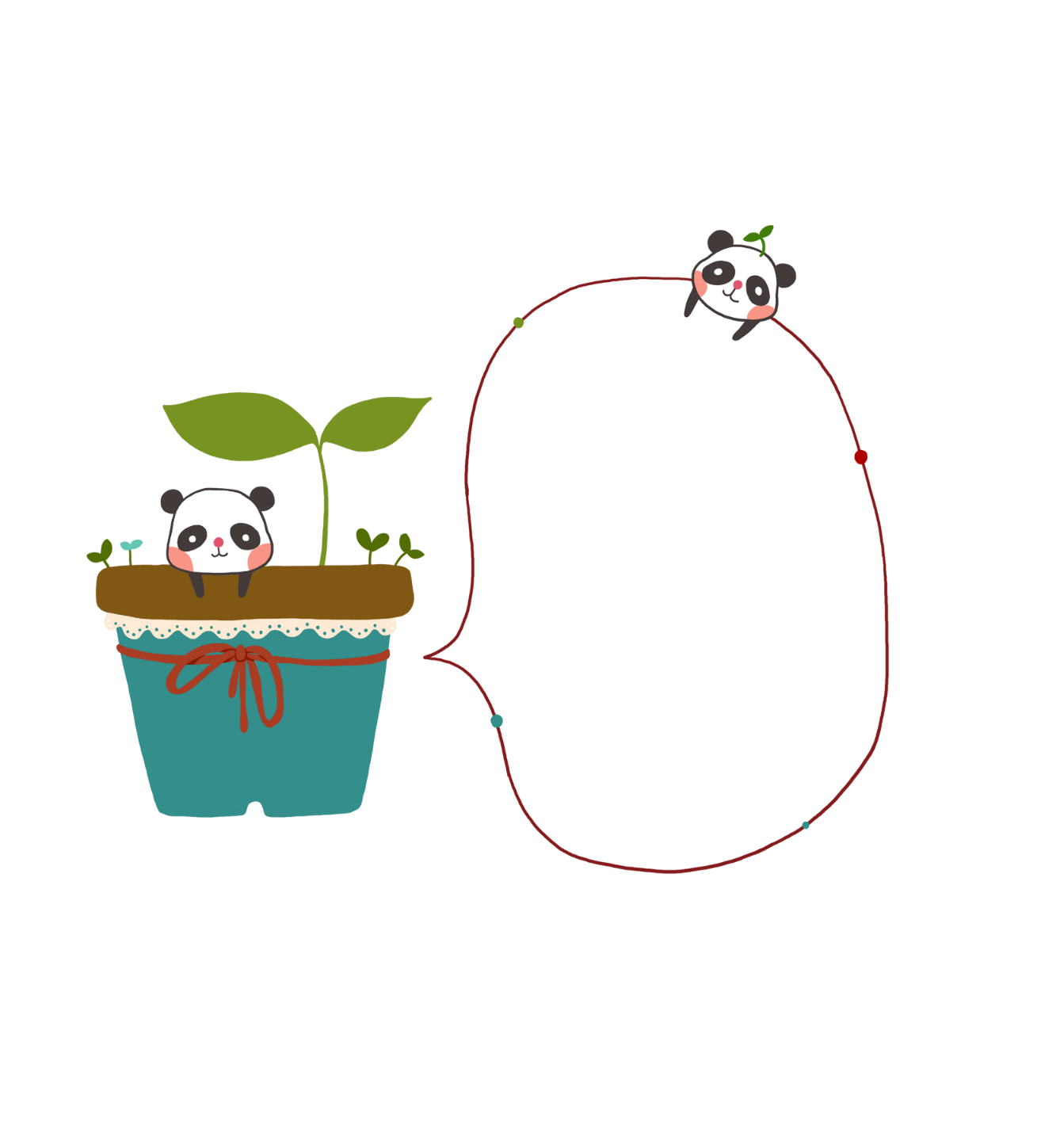 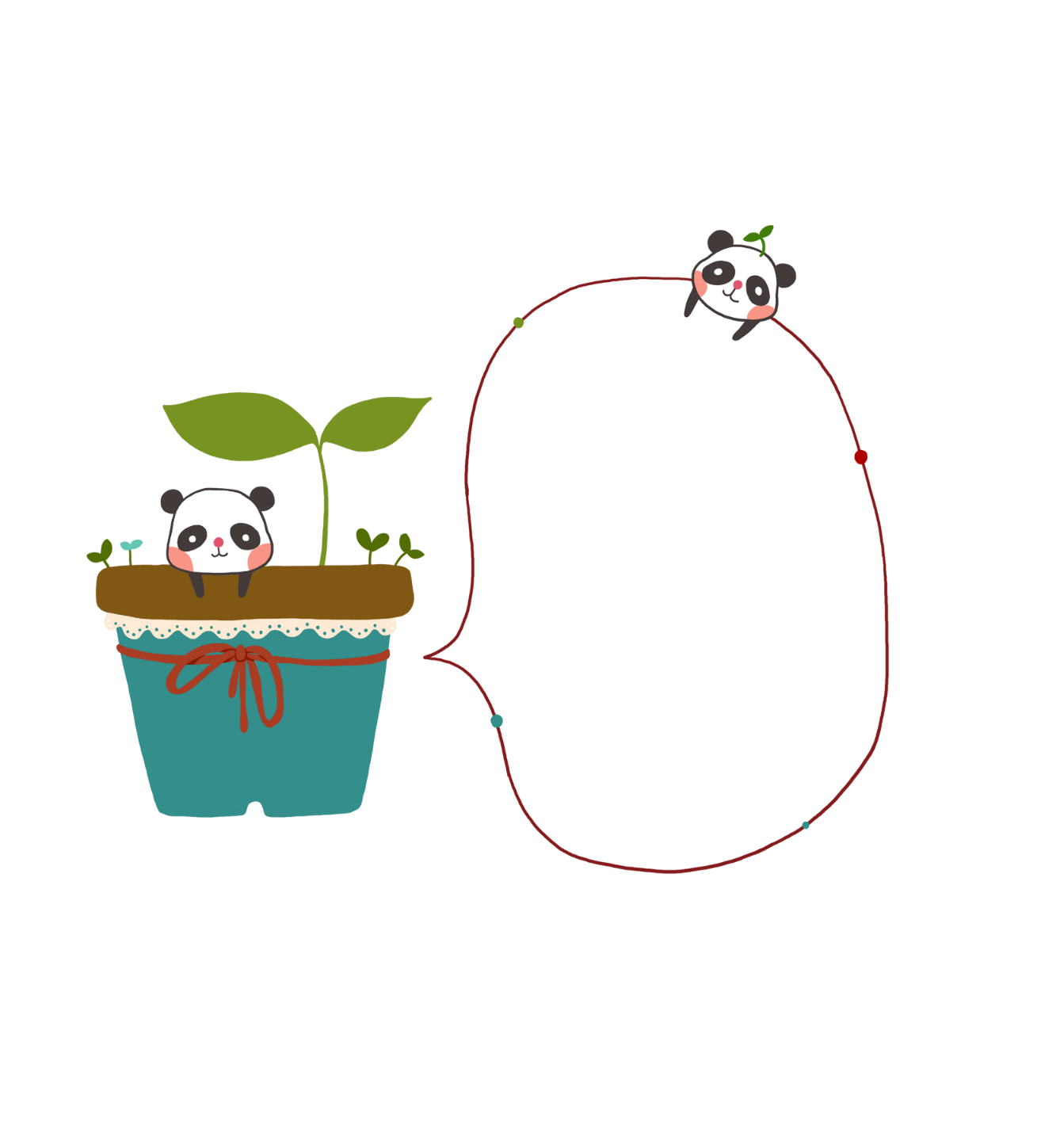 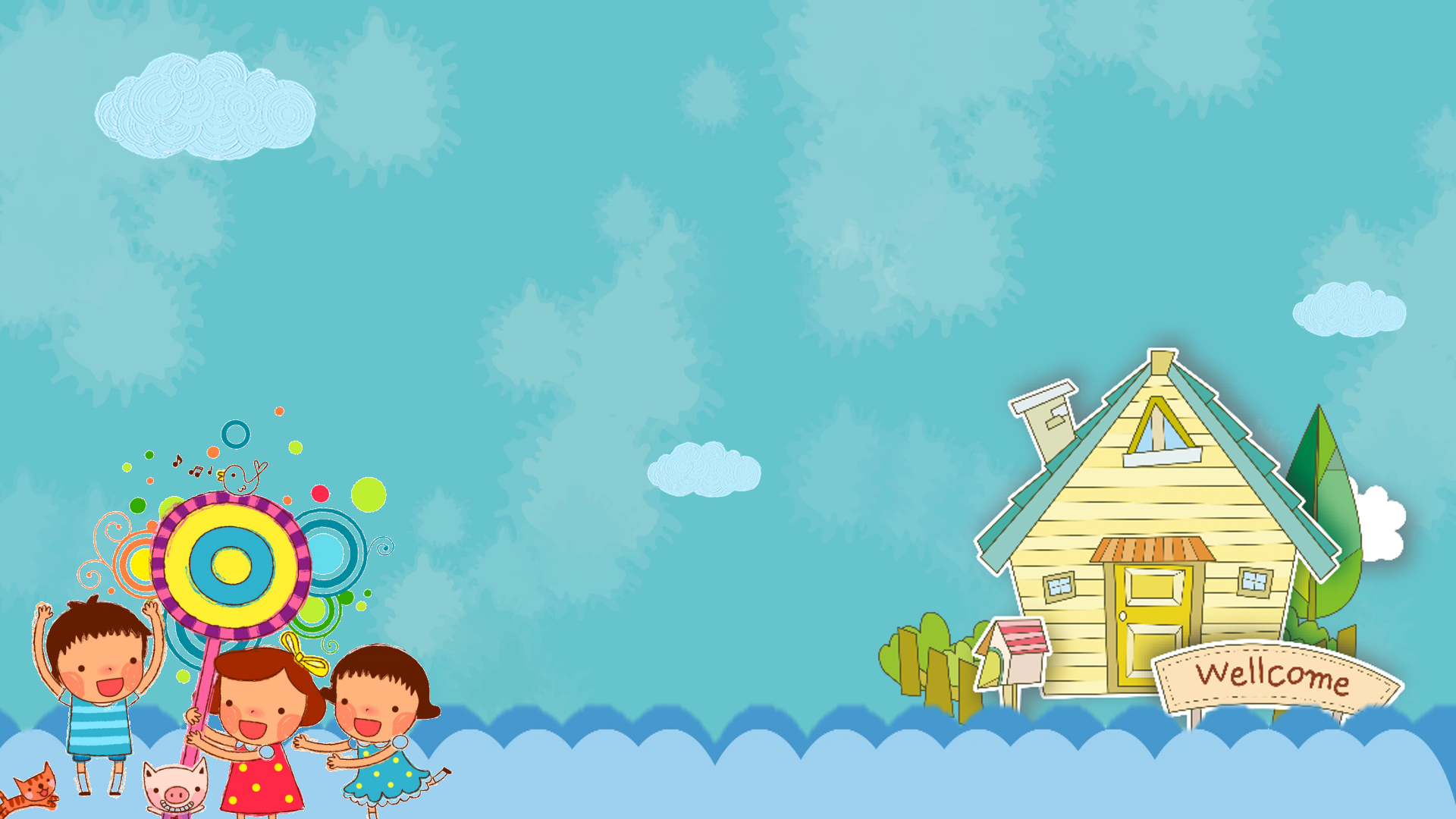 67 
+  
      10
48 
+  
        50
77
98
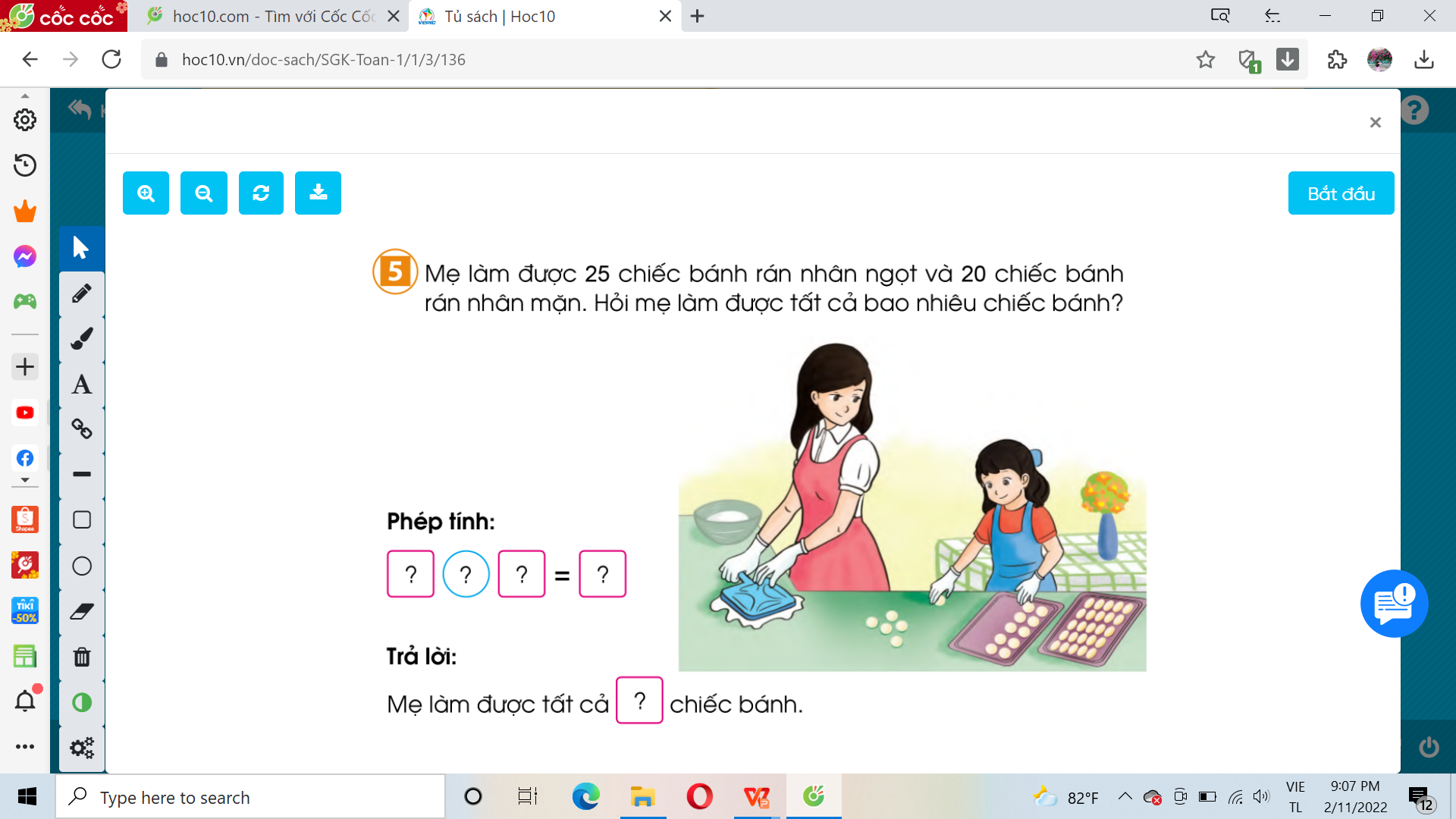 5. Mẹ làm được 25 chiếc bánh rán nhân ngọt và 20 chiếc bánh nhân mặn. Hỏi mẹ làm được tất cả bao nhiêu chiếc bánh ?
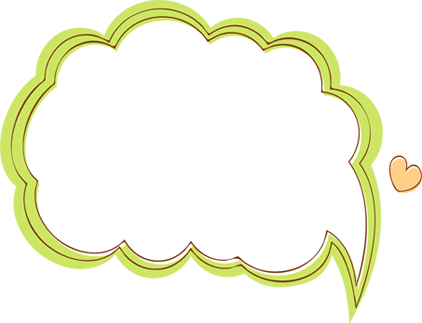 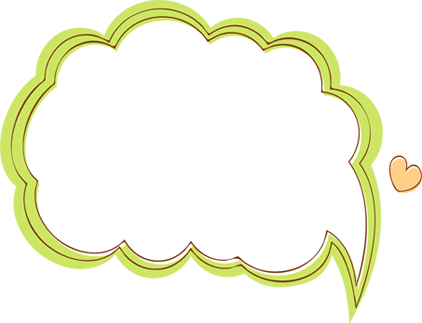 Mẹ làm được tất cả 45 chiếc bánh.
25 + 20 = 45